individual Projects
Shenghang Zhu
Agenda
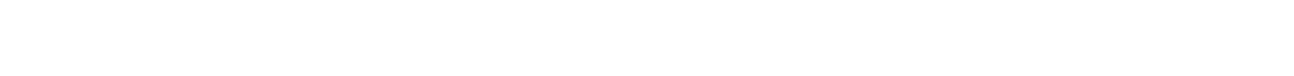 BikeCrossing
Core concept
Demo
Q & A
DocScanner
Core concept
Demo
Q & A
BikeCrossing
BikeCrossing
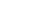 Core concept
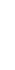 Sustainable bike-sharing platform
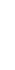 Mentality shifting from renter to co-owner
BikeCrossing
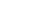 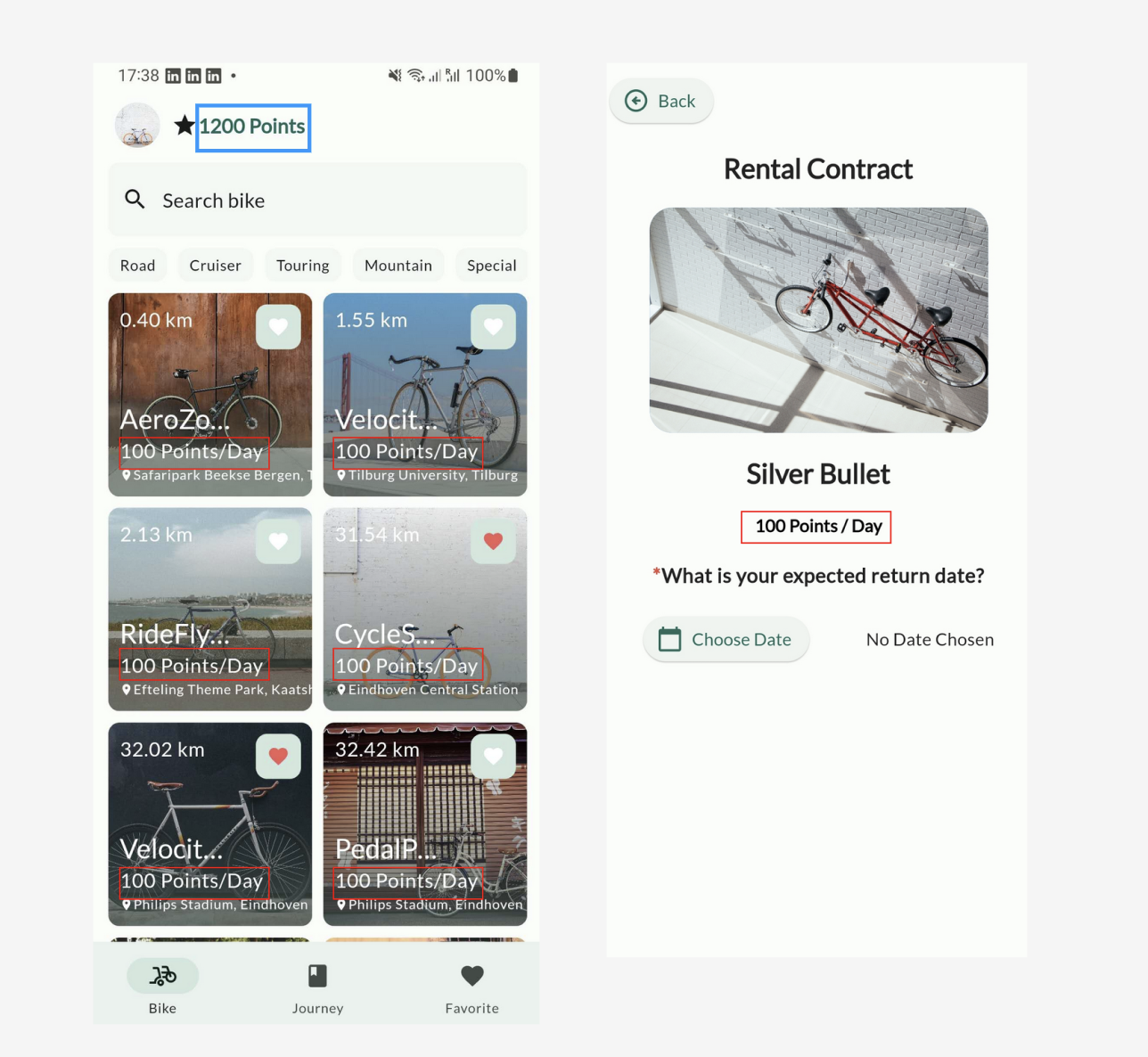 Sustainable bike-sharing platform
Point ecosystem system
BikeCrossing
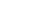 Mentality shifting from renter to co-owner
Story of the bike
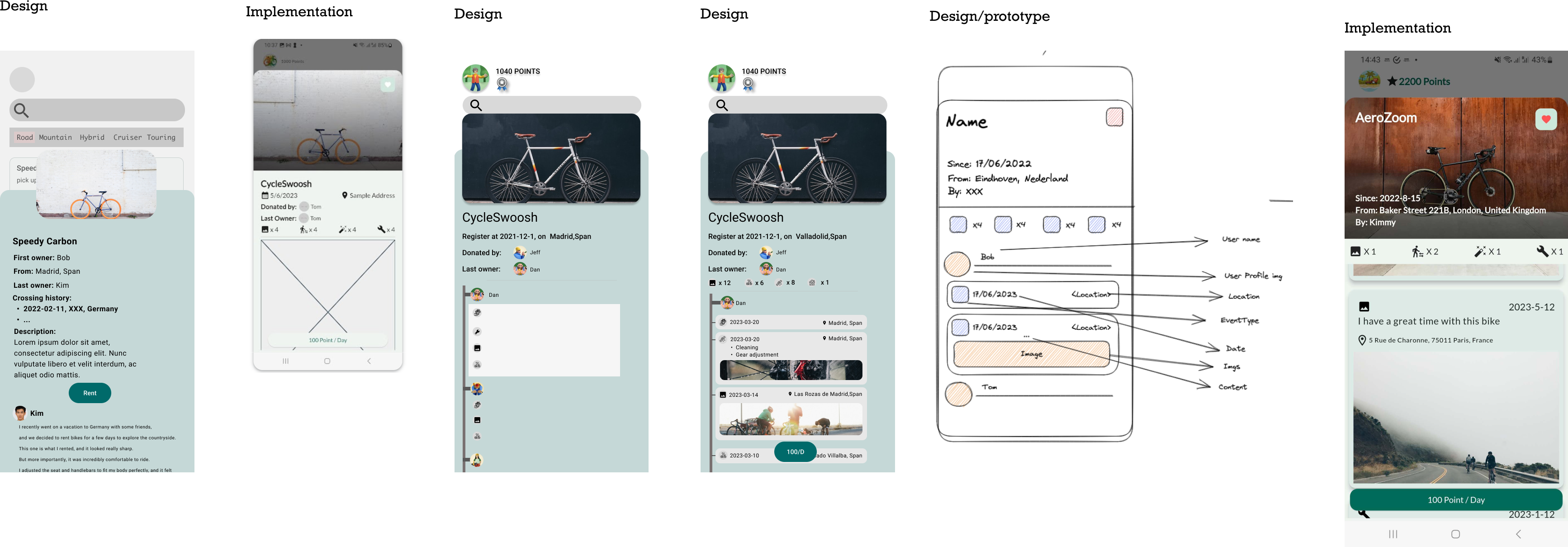 DocScanner
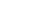 Demo
Q & A
DocScanner
DocScanner
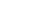 Core concept
An AI assistant helps non-native speakers quickly understand documentation, letter, and email etc.
DocScanner
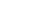 Demo
Q & A